Tuesday 4th January 2022

LO: To write a finding tale (COLD WRITE)
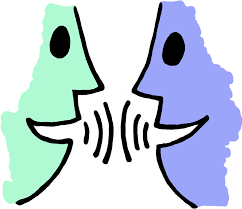 What do you think a finding tale is?
Can you create some suspense in your finding tale?

What is suspense?
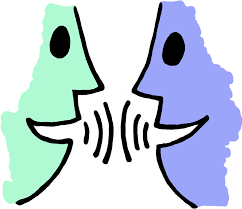 What might your characters find?
Let’s collect some ideas.
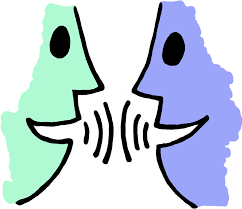 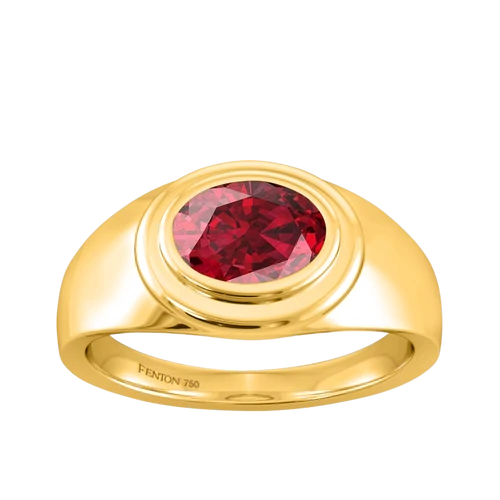 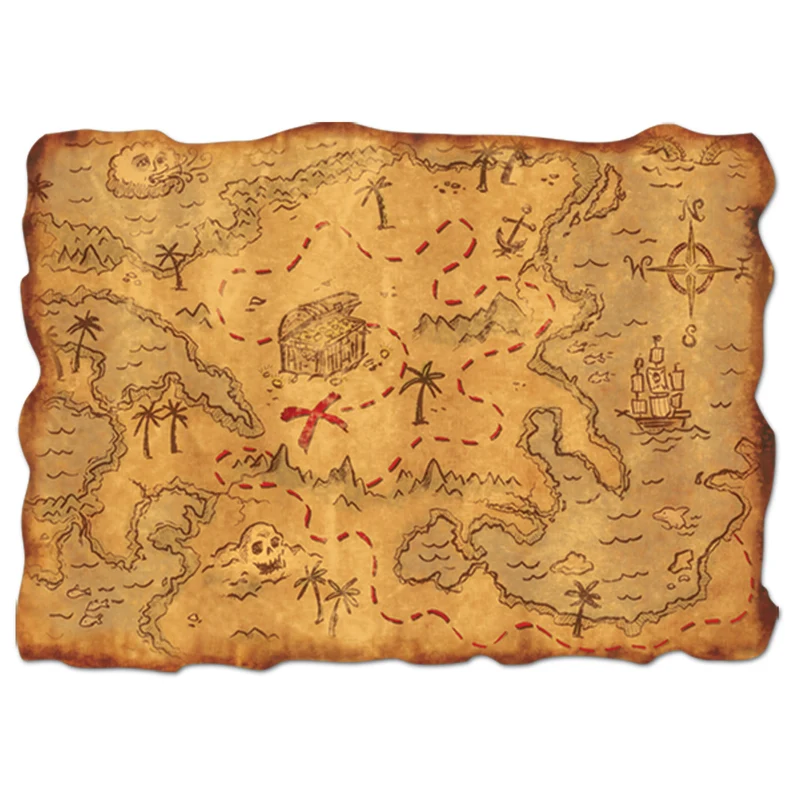 They might find…
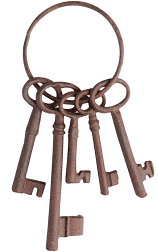 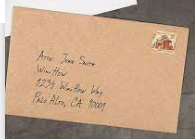 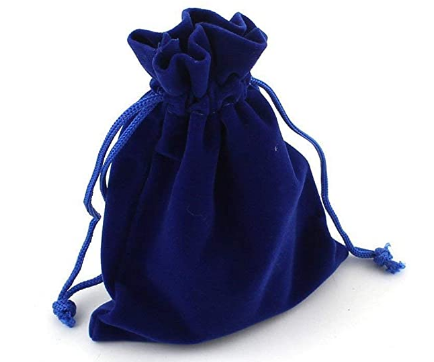 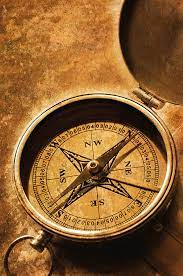 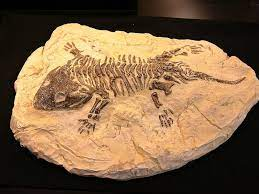